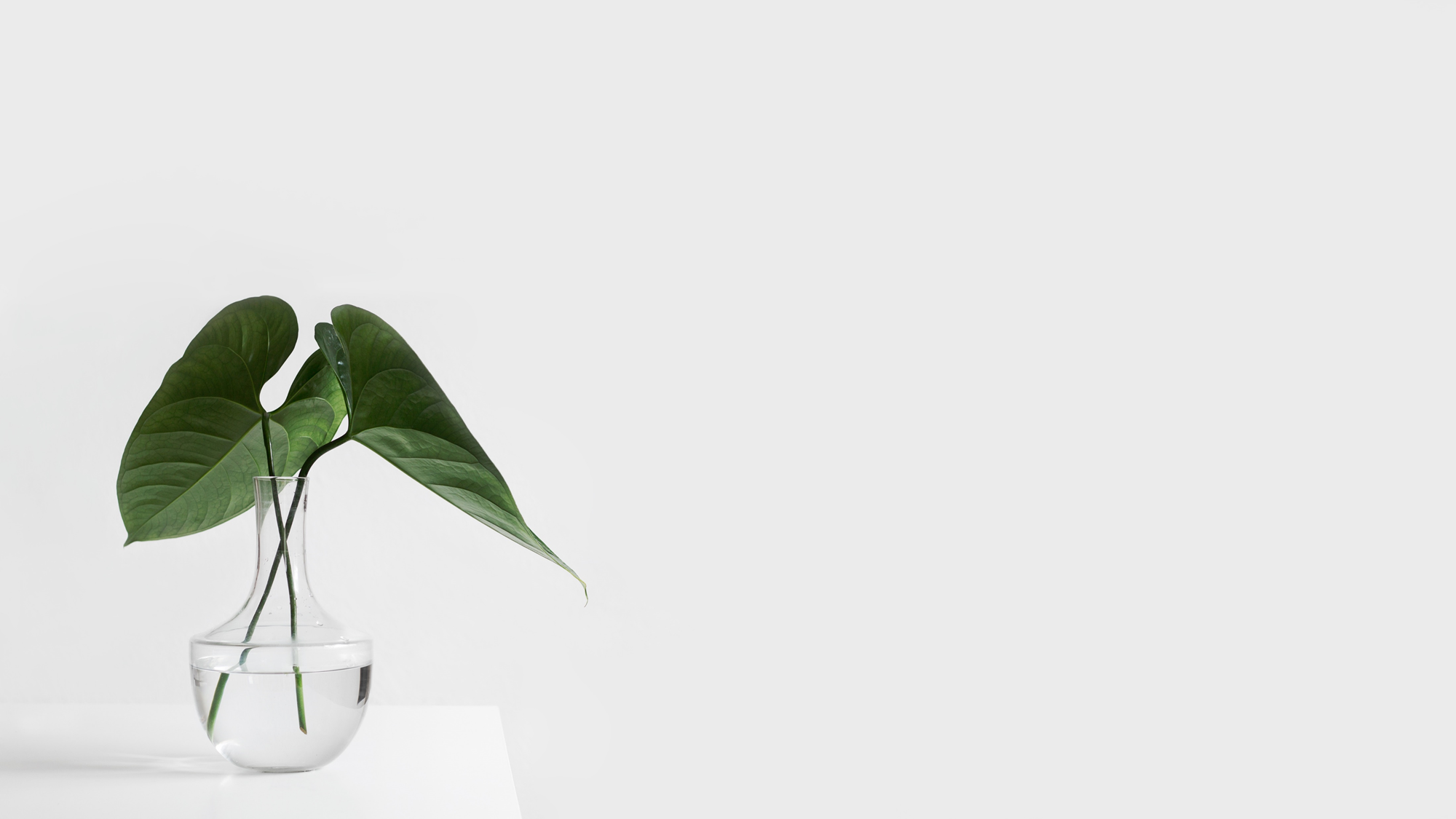 教
延
阅
读
展
材
——全息阅读奚峰艳工作室第五次活动
2020年5月28
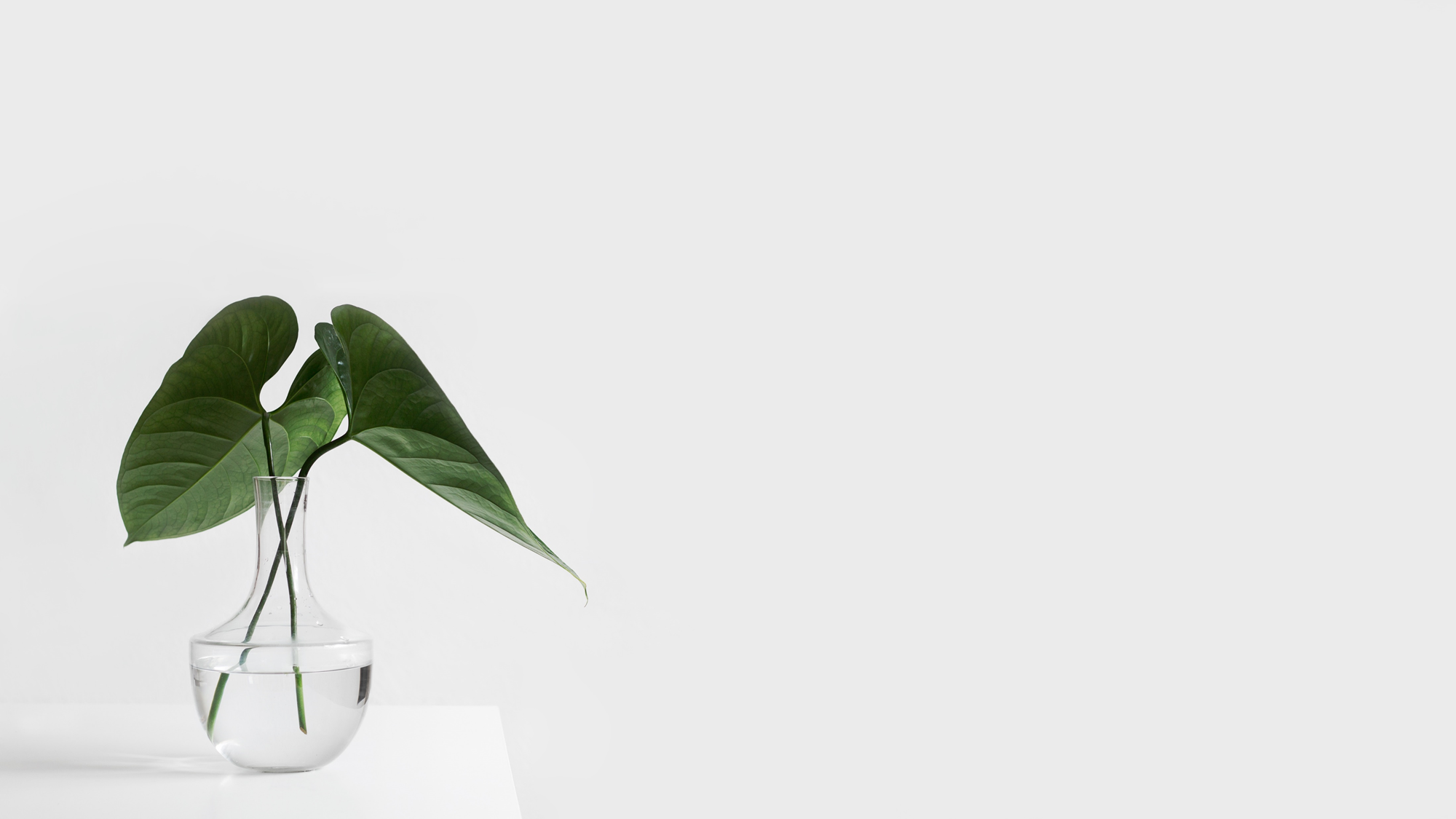 1
2
3
4
点评再构
互动共学
《在牛肚子里旅行》阅读延展教学
教学设计《在牛肚子里旅行》
目录
阅读童话     童话阅度
——以《在牛肚子里旅行》为例的童话单元教学设计
学童话
编童话
讲童话
读童话
走近童话世界
谁是童话大王
谁是故事大王
来一场童话之旅
02
03
01
后期安排
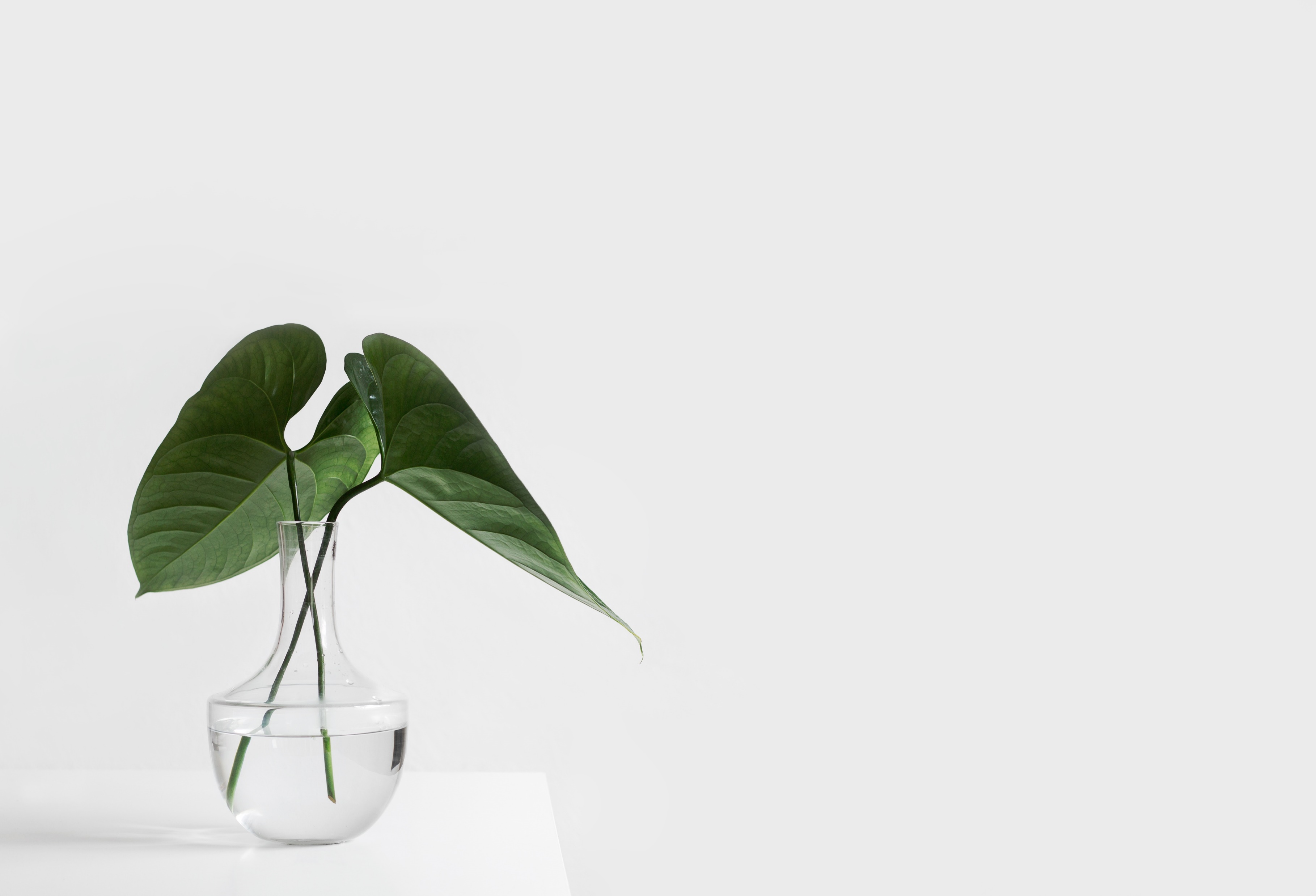 1、组稿：
《小学语文教学设计》 
《江苏教育》
2、课堂教学
一年级、四年级
3、班级阅读推进分享
三年级、五年级
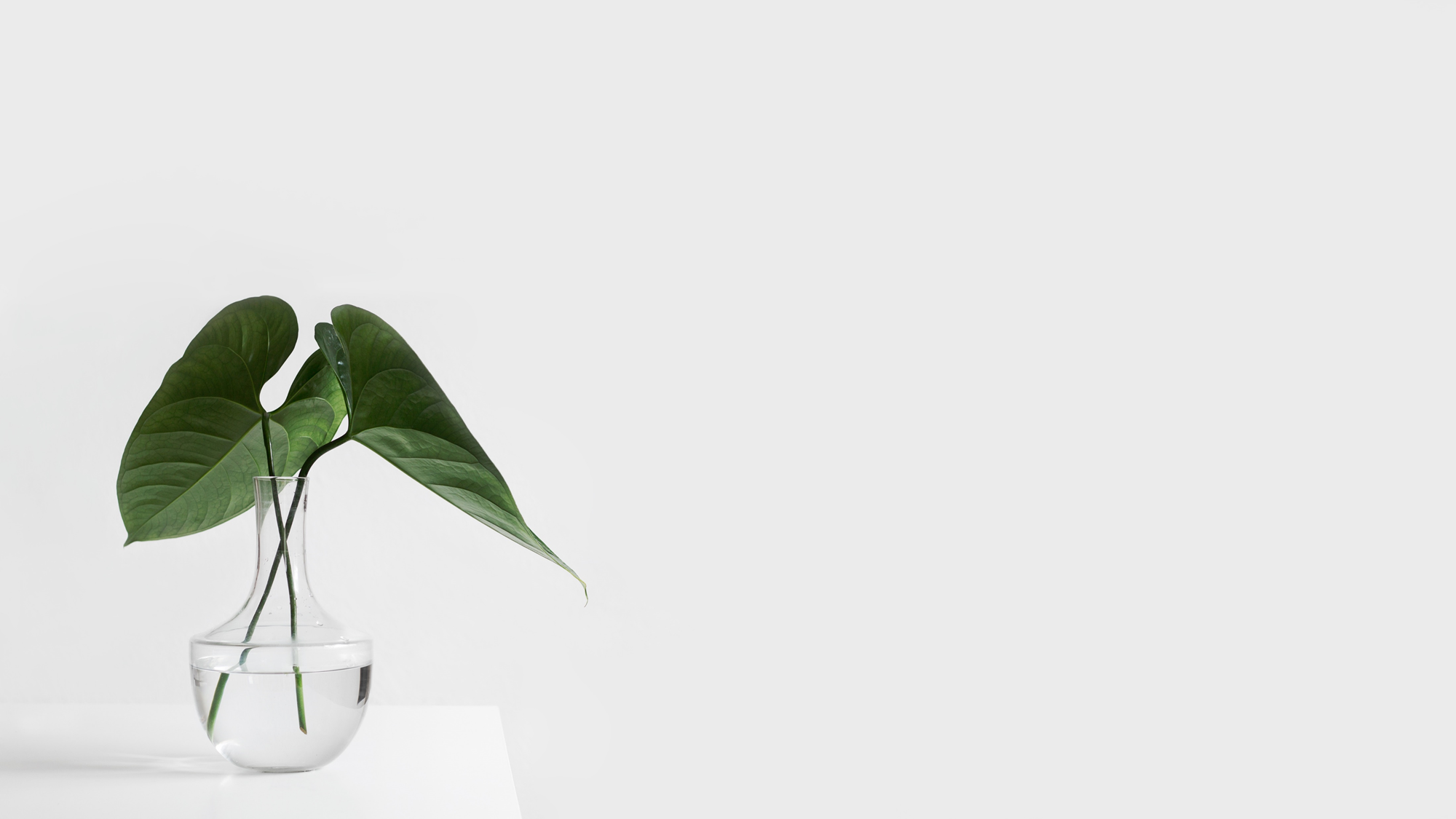 携手共进